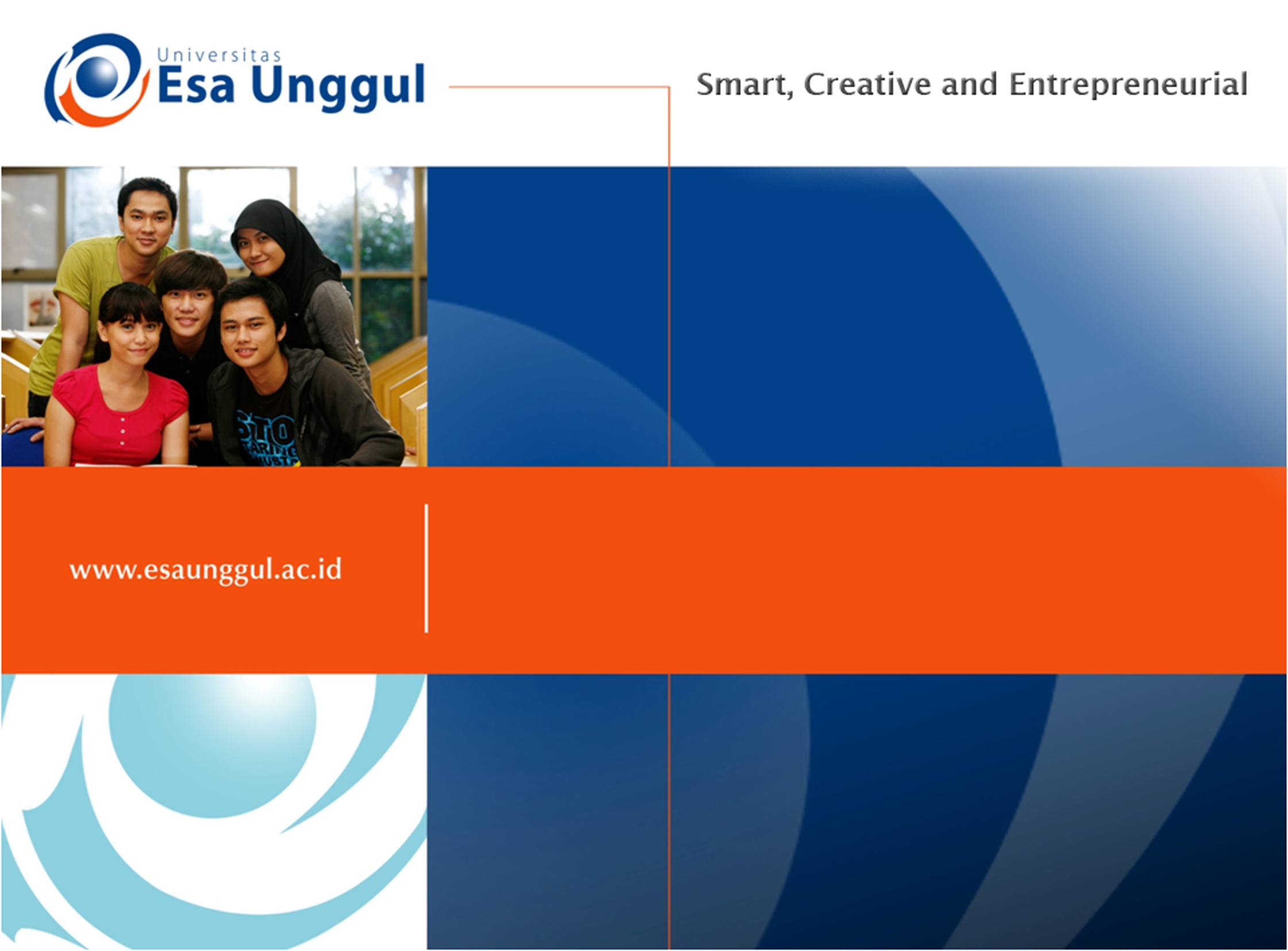 Patologi Radang dan Gangguan Keseimbangan Cairan
Dr.Henny Saraswati, S.Si, M,Biomed
Kemampuan Akhir yang Diharapkan
Mengidentifikasikan proses patologis radang dan gangguan keseimbangan cairan yang menggangu proses tumbuh kembang
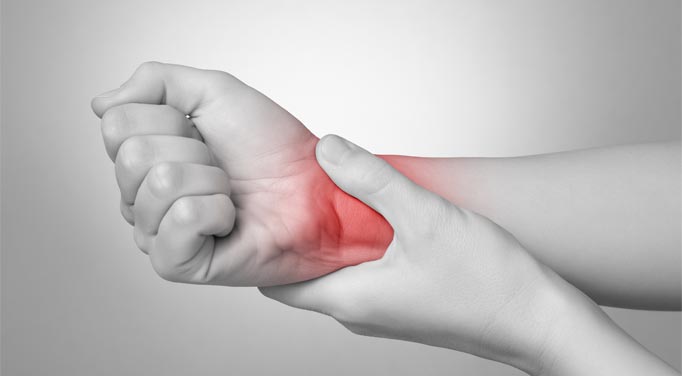 Radang = Inflamasi 
= Inflammation
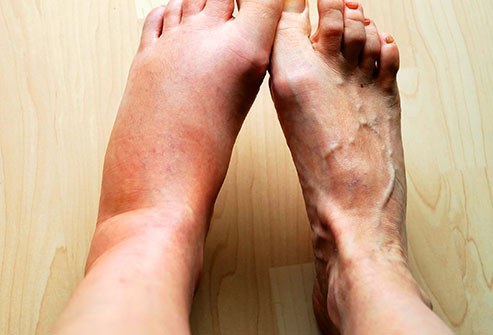 ??
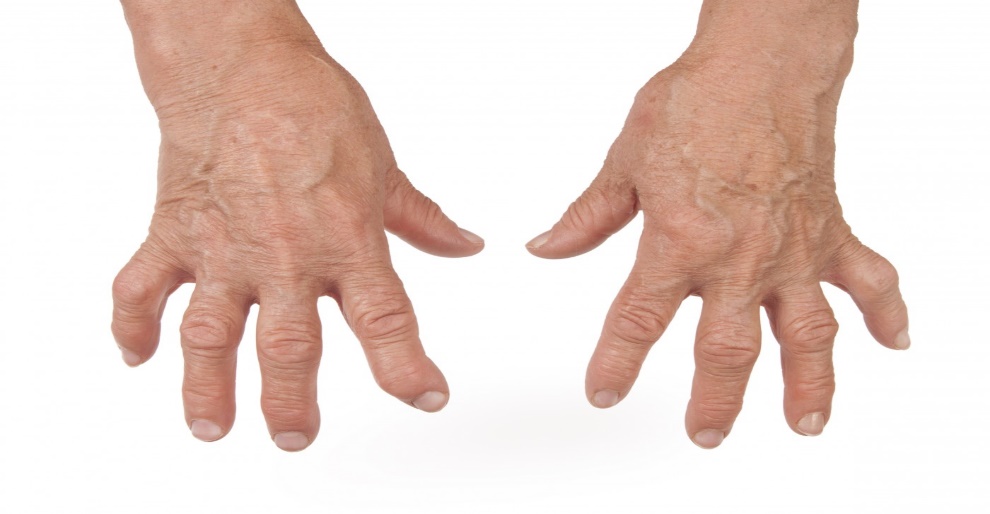 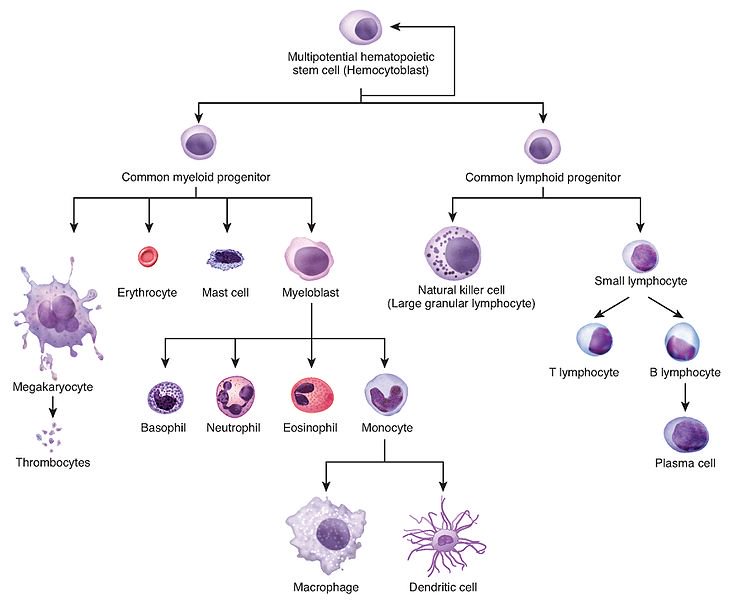 Hematopoiesis
Komponen darah
Darah terdiri dari beberapa komponen, yaitu :
Plasma darah
Sel-sel darah merah
Sel-sel darah putih
Platelet
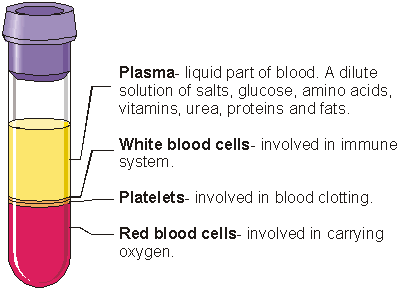 Komponen darah
Plasma berbentuk cair terdiri dari air, protein, asam-asam amino, ion-ion, glukosa, vitamin, lemak
Plasma yang sudah dihilangkan faktor pembekuan darahnya disebut serum
Sel-sel darah merah berfungsi membawa oksigen
Sel-sel darah putih berperan dalam respon imun
Platelet berperan dalam pembekuan darah
Sel darah putih (white blood cells)
Bisa dibedakan menjadi 2 kelompok besar :
Granulosit  memiliki granula
Agranulosit  tidak memiliki granula
Sel-sel granulosit antara lain : netrofil, eusinofil dan basophil
Sel-sel agranulosit : monosit dan limfosit
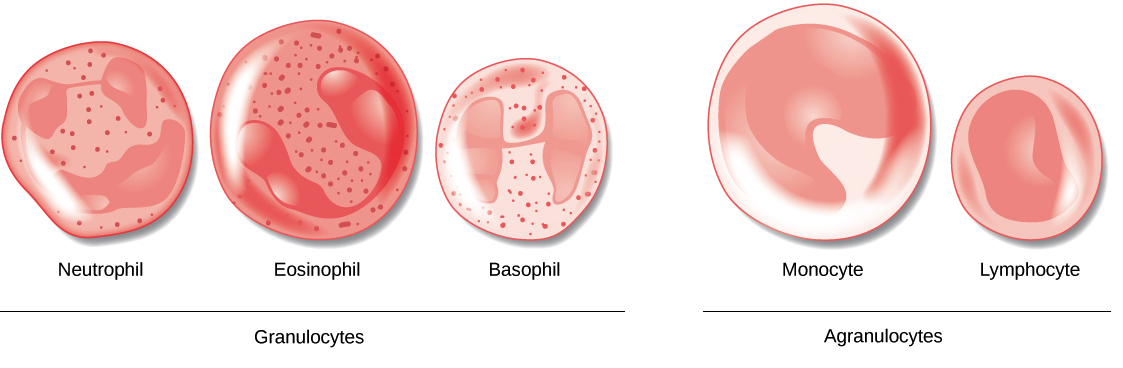 Respon Imun
Respon kekebalan tubuh untuk melawan patogen (penyebab penyakit, mis. Bakteri, virus, jamur, protozoa, dll)

Dibagi menjadi 2 :
Respon imun non spesifik (innate, non adaptif)
Respon imun spesifik (adaptif)
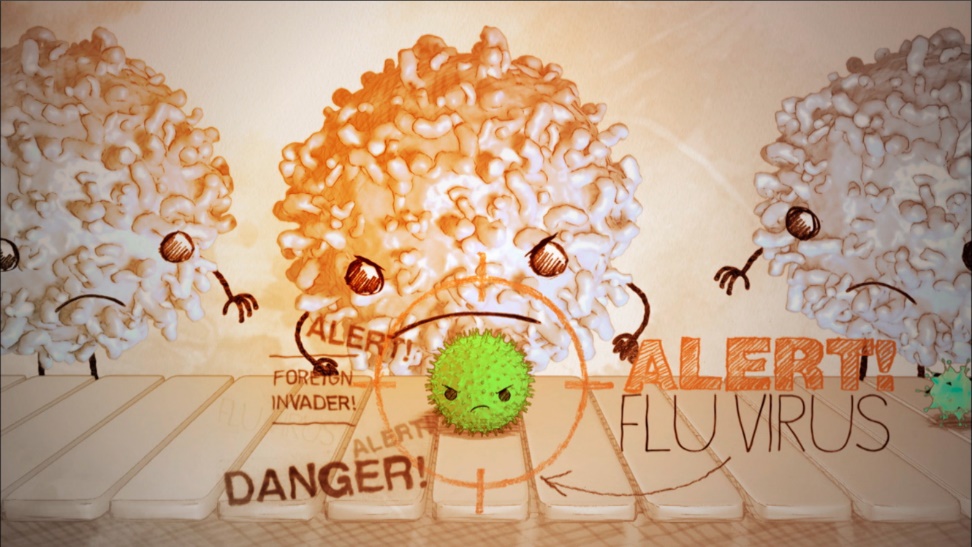 Respon Imun Non Spesifik (Innate)
Telah tersedia sebelum adanya infeksi, misal : kulit yang sehat

Bereaksi terhadap semua patogen (tidak spesifik)

Sifat reaksi tidak berlangsung lama  beberapa jam

Mampu membedakan antigen dengan protein normal tubuh
Komponen Respon Imun Non Spesifik (Innate)
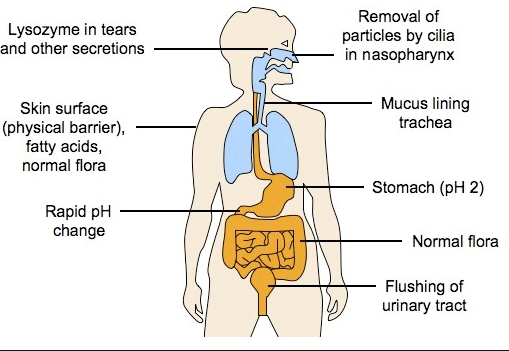 Kulit yang sehat
Air mata 
Keringat
Lendir pada permukaan mukosa
Flora normal (probiotik)
Silia pada nasofaring
Komponen Respon Imun Non Spesifik (Innate)
Beberapa sel fagositik (makrofag, netrofil, sel dendritik)

Sel-sel non fagositik (sel mast, sel NK)

Protein komplemen (protein plasma)
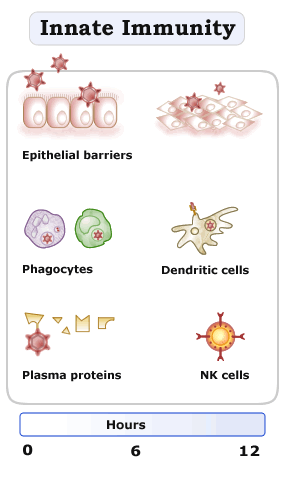 Fagositosis
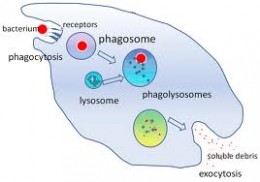 Sitokin
Protein yang dikeluarkan oleh sel dan berfungsi pada sel tersebut atau sel-sel lain di sekitarnya

Fungsi sitokin adalah :
Mengaktivasi sel-sel imun untuk mengeliminasi mikroba
Mengatur hematopoiesis
Membantu terjadinya peradangan/inflamasi
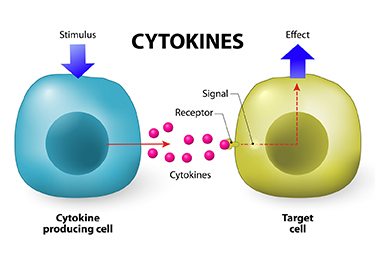 Sitokin Pro-inflamasi
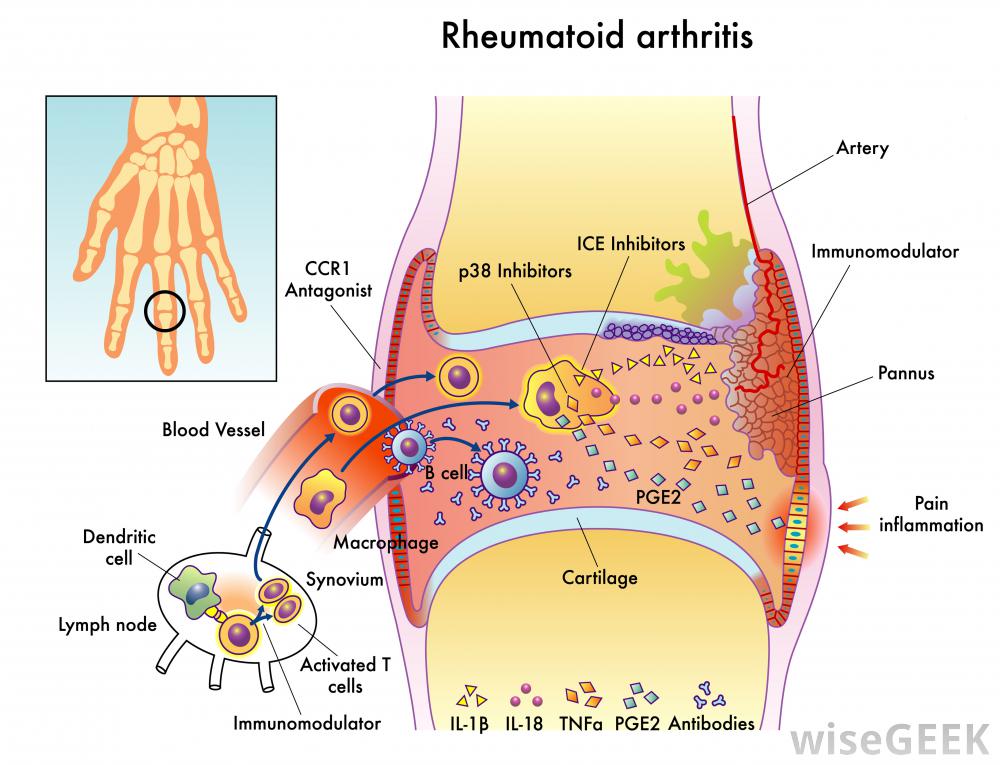 Adalah sitokin yang memicu proses peradangan
Mempermudah mobilisasi sel-sel fagositik menuju ke tempat infeksi
Contohnya : IL-1 (Interleukin 1), IL-6, TNFα (Tumor Necrosis Factor α)
Sitokin Anti-inflamasi
Sitokin yang menghambat proses peradangan
Contohnya : IL-10 (Interleukin 10), IL-4, IL-13
Radang
Adalah suatu proses eliminasi patogen dengan cara menghadirkan banyak sel-sel fagosit dan sitokin ke tempat infeksi

Akan mengakibatkan pembengkakan atau rasa sakit pada daerah infeksi

Fungsi dari peradangan adalah melindungi tubuh dari infeksi patogen
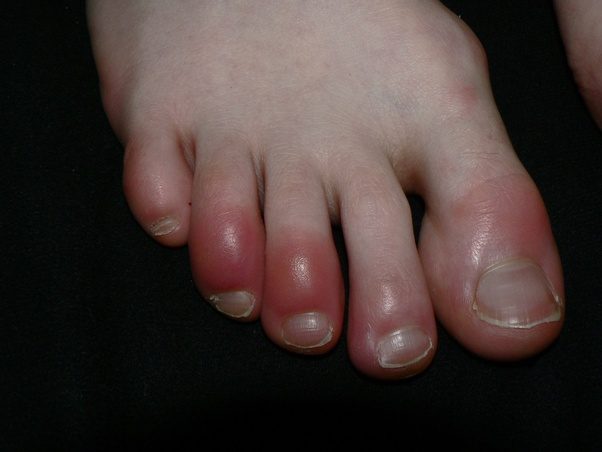 Tanda-tanda Inflamasi
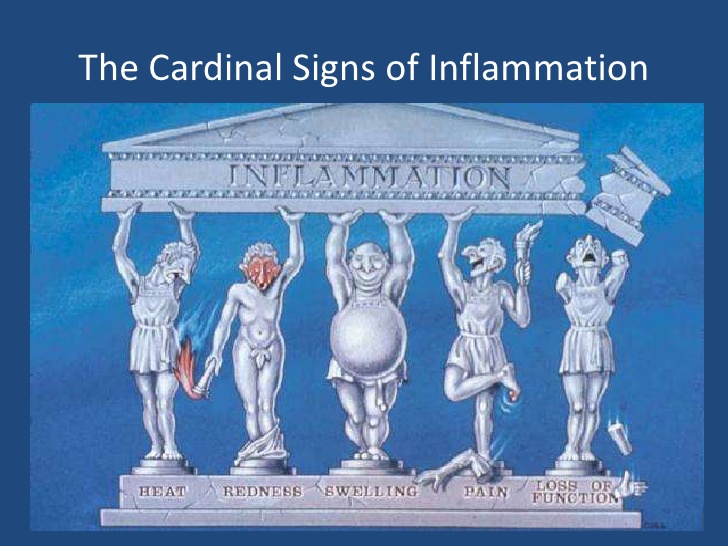 Tanda-tanda Radang
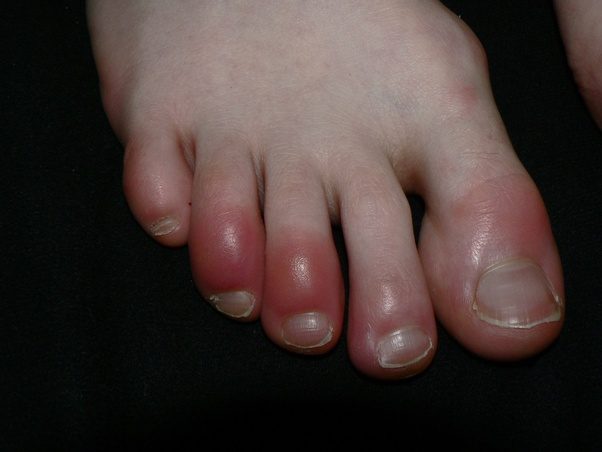 Panas (calor)
Kemerahan (rubor)
Sakit (dolor)
Bengkak (tumor)
Kehilangan fungsi (function laesa)
Radang
Peradangan bisa dibagi menjadi 2, yaitu :
Peradangan akut 
Peradangan kronis

Peradangan kronis ini akan menyebabkan penyakit atau ketidaknyamanan pada individu
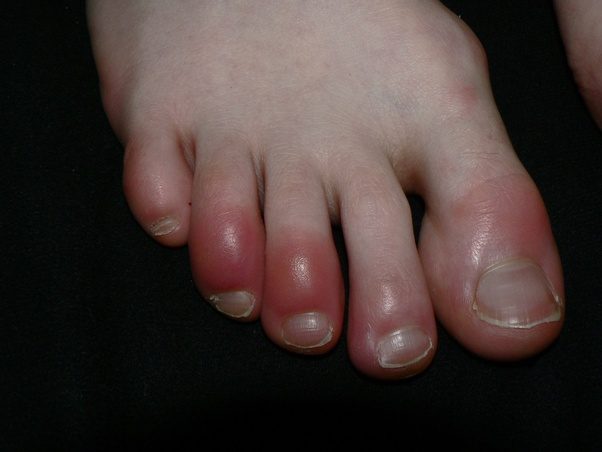 Radang akut VS kronis
Penyakit yang Disebabkan oleh Peradangan
Pada kondisi normal peradangan merupakan cara tubuh melindungi diri dari serangan patogen

Tetapi, terkadang peradangan dapat menghasilkan efek yang merusak tubuh  penyakit

Hal ini disebabkan peradangan yang berlebih serta berlangsung lama pada tempat-tempat tertentu  peradangan kronis
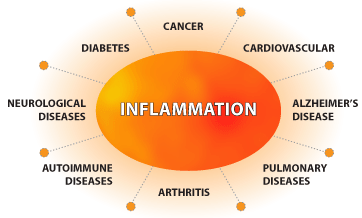 Penyakit yang Disebabkan oleh Peradangan
Penyakit-penyakit yang disebabkan oleh peradangan :
Hipersensitivitas  lupus,rheumatoid arthritis,asma
Jantung  endokarditis, miokarditis, perikarditis
Sal.pernafasan  tonsillitis, laryngitis, pneumonia
Diabetes Tipe 2 
Kanker  kanker hati, serviks
Alzheimer
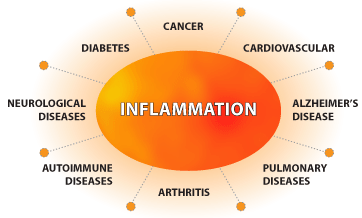 Asma
Hasil peradangan pada saluran pernafasan
Saluran pernafasan akan memyempit  mempersulit aliran udara masuk ke paru-paru
Peradangan ini dipicu oleh bahan-bahan non infeksius yang disebut alergen
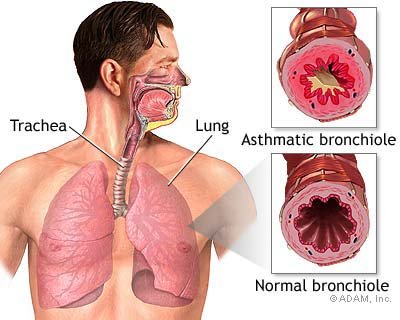 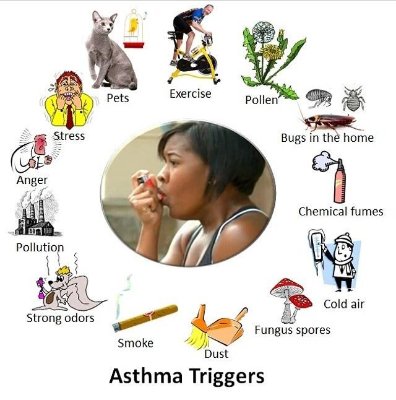 Pemicu Asma/Alergen
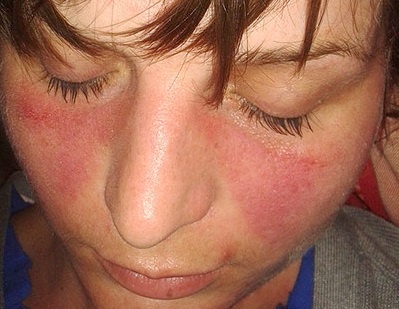 Systemic Lupus Erythematosus (SLE)
Salah satu penyakit autoimun respon imun menyerang protein tubuh
Merupakan kejadian inflamasi pada jaringan pengikat seperti pada tulang rawan (kartilago) dan pembuluh darah
Gejalanya : kurangnya nafsu makan, kelemahan otot, luka pada mulut, anemia, terdapat rash (ruam) merah pada muka yang berbentuk “kupu-kupu”
Kerusakan beberapa organ karena proses inflamasi ini bisa mengakibatkan kematian
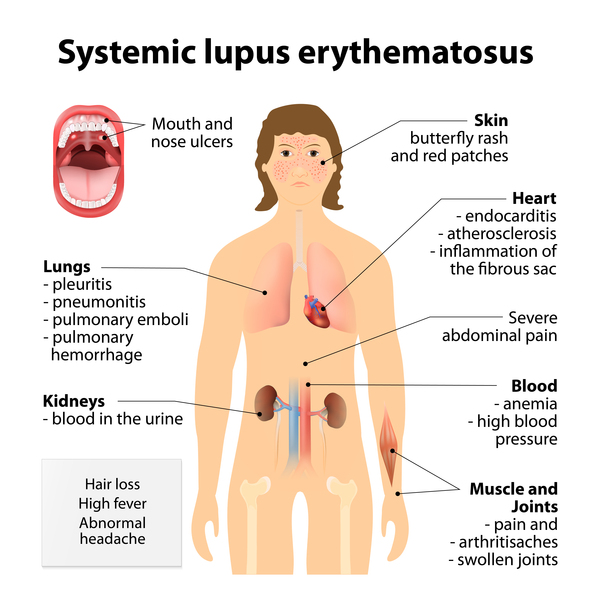 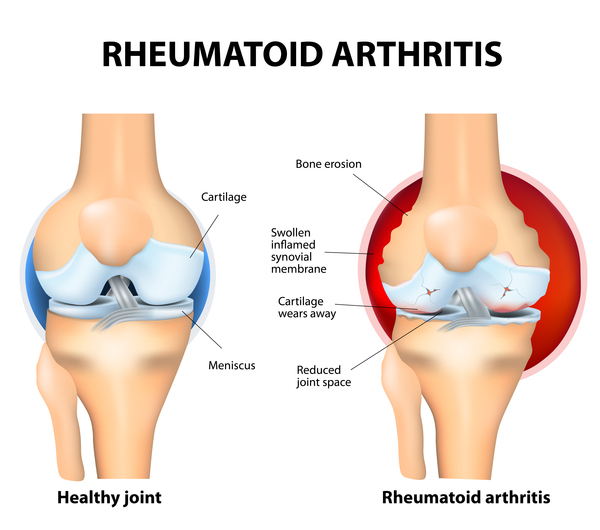 Rheumatoid Arthtritis
Proses inflamasi atau peradangan pada persendian
Paling sering menyerang persendian kaki dan tangan
Gejalanya : sakit, bengkak dan kaku pada persendian
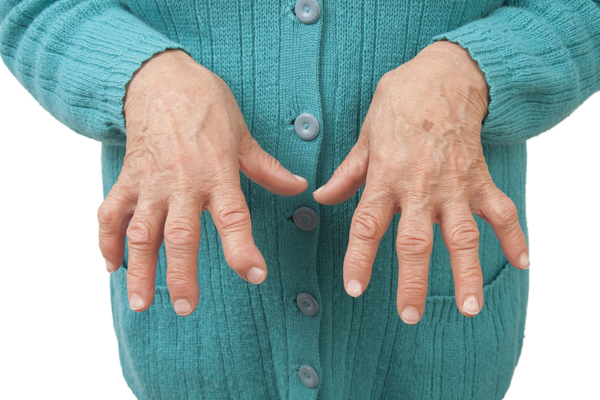 Perikarditis
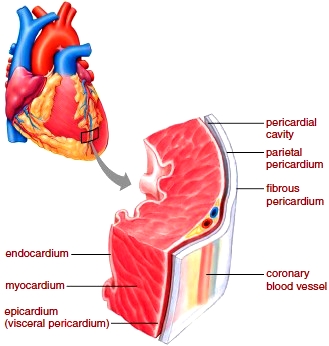 Adalah peradangan pada lapisan perikardium
Perikardium adalah lapisan terluar dari jantung
Terdiri dari 3 bagian :
Perikardium fibrosa
Perikardium parietal
Perikardium viseral
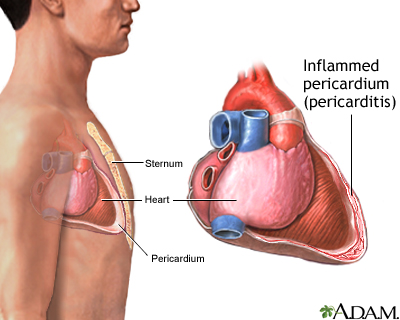 Perikarditis
Gejalanya : sakit pada dada bagian kiri

Umumnya dapat sembuh setelah istirahat beberapa waktu

Namun, beberapa memerlukan pengobatan lebih lanjut bahkan operasi (sangat jarang)
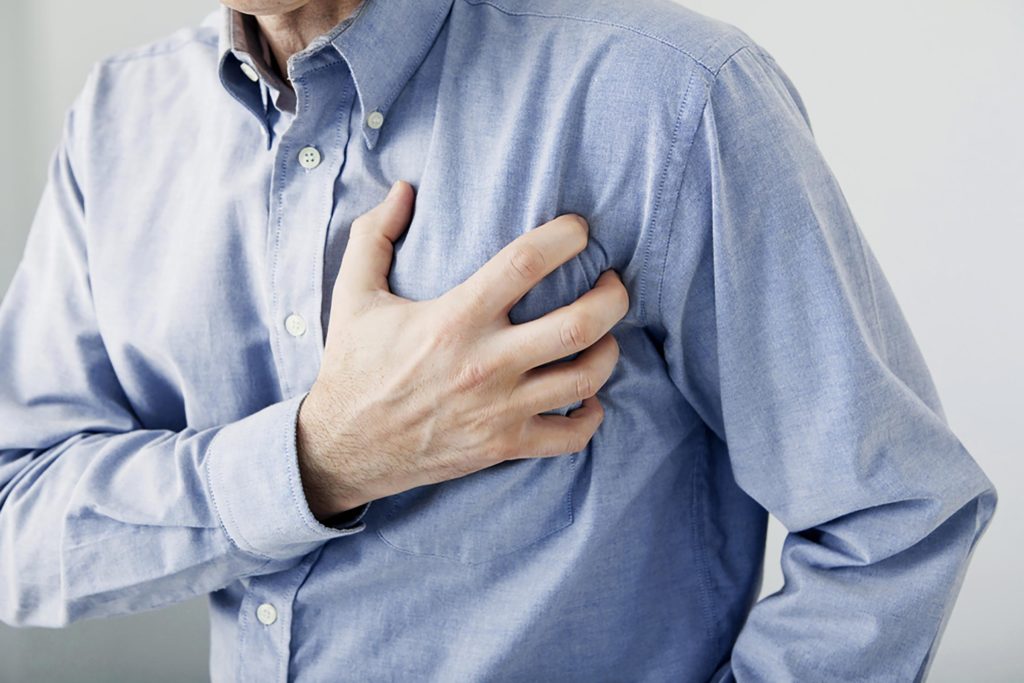 Pengobatan untuk Penyakit-penyakit Karena Peradangan
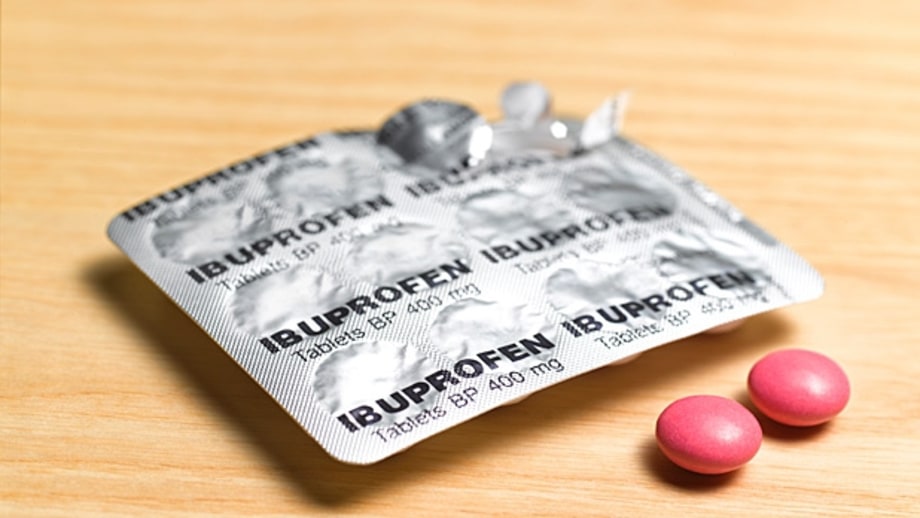 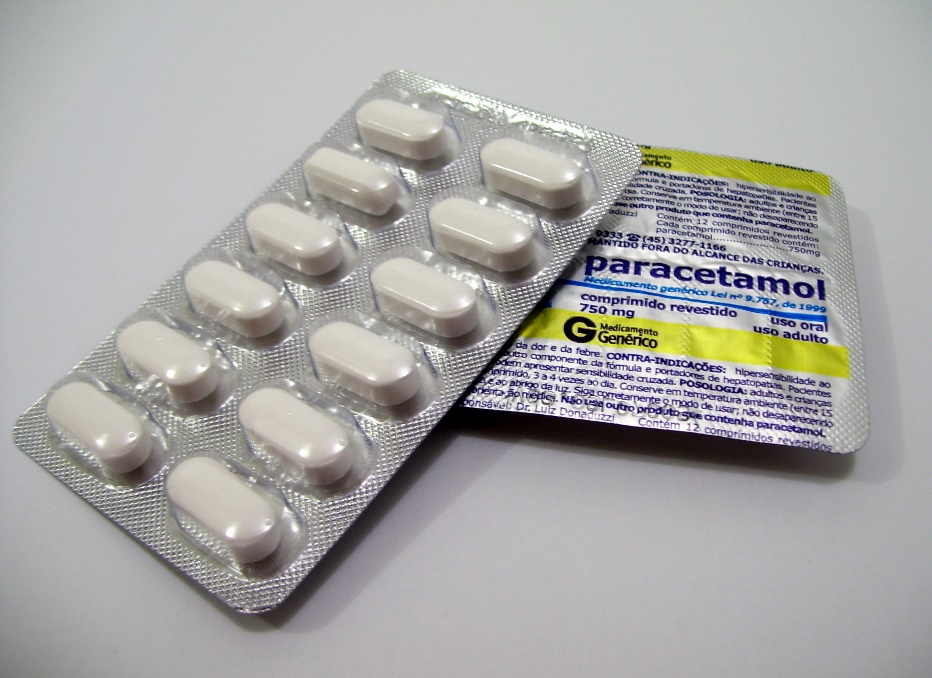 Peradangan kronis/berlebih dapat ditekan dengan menggunakan obat
Pengobatan ini bertujuan untuk melindungi sel dari kerusakan lebih lanjut
Terdapat beberapa obat anti-radang :
Non-steroidal Anti Inflammatory Drug (NSAID)  ibuprofen, aspirin
Acetaminophen  Paracetamol
Kortikosteroid  Prednison
Obat-obatan biologis (antibodi monoklonal)  rituximab, infliximab
Bahan-bahan alami  bawang putih, coklat, kacang-kacangan
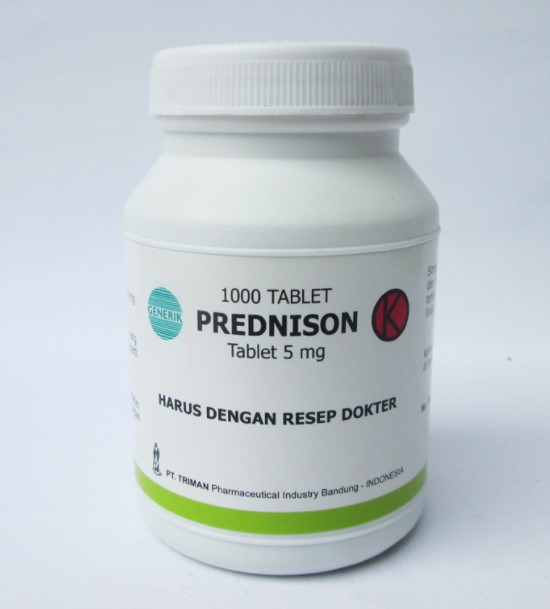 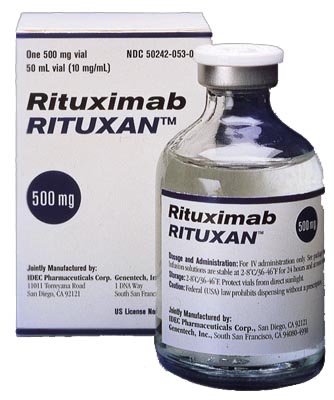 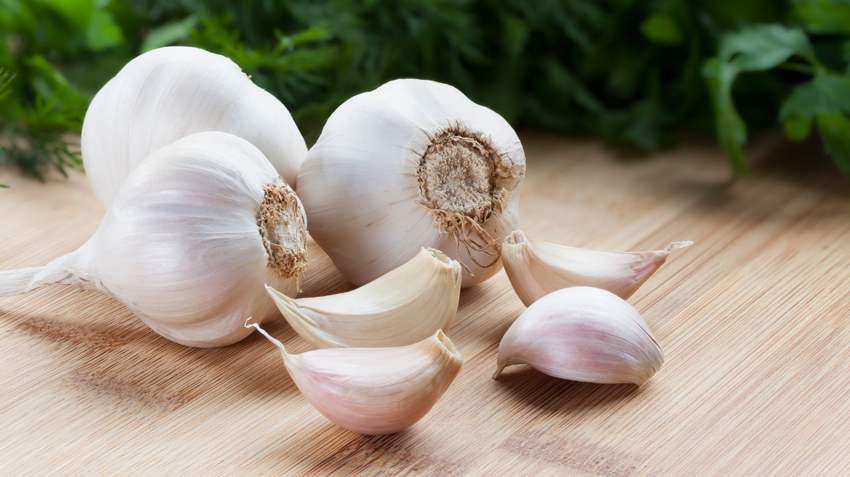 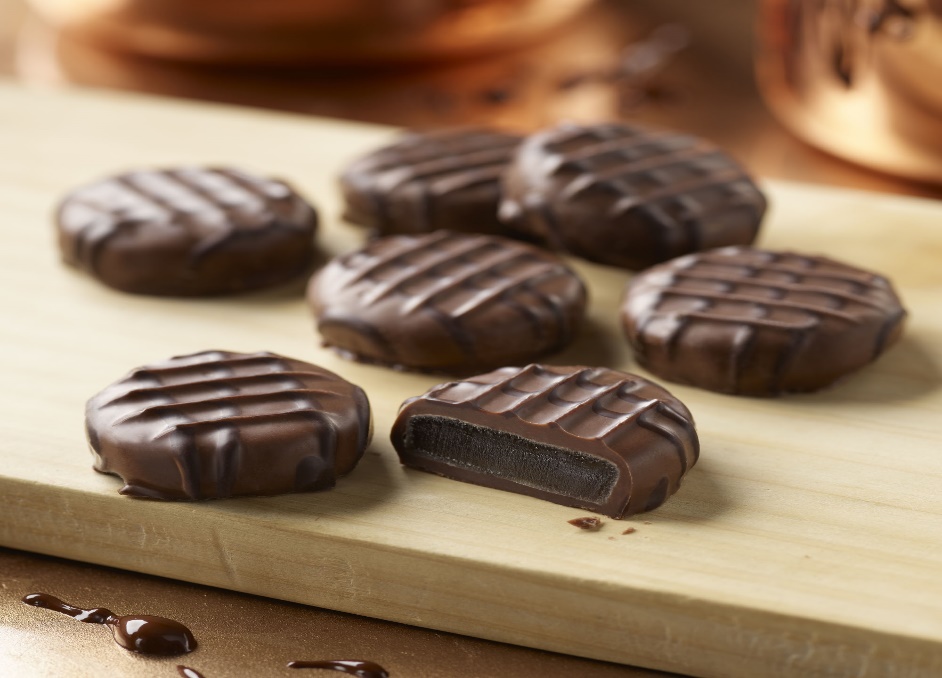 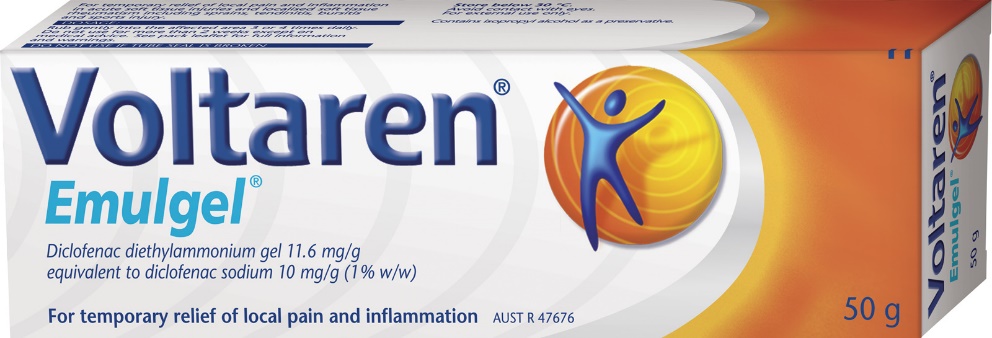 Gangguan Keseimbangan Cairan
Tubuh kita terdiri dari cairan dan molekul lain
Komposisi cairan dibandingkan molekul lain bervariasi tergantung usia, jenis kelamin serta kondisi tubuh
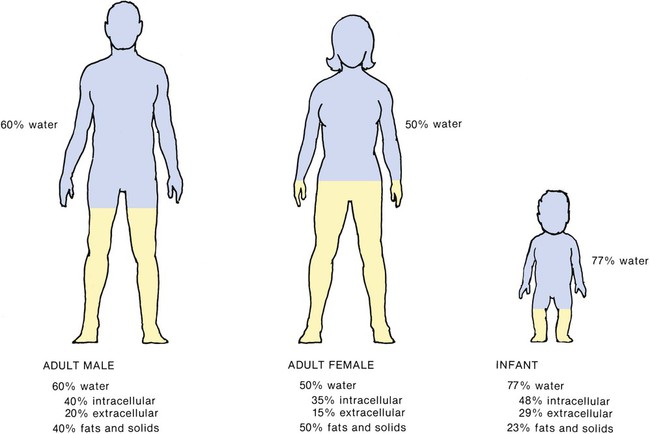 Gangguan Keseimbangan Cairan
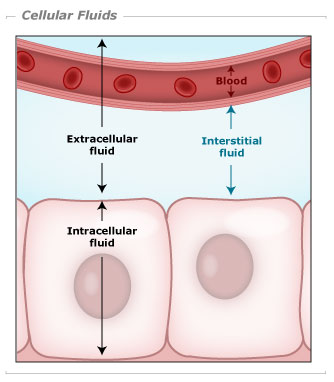 Cairan dalam tubuh kita bisa dibagi menjadi 2 bagian, yaitu :
Cairan intrasel 
Cairan di dalam sel
Menyusun 2/3 cairan dalam tubuh kita
Contohnya : sitoplasma

Cairan ekstrasel  di luar sel
Cairan di luar sel
Menyusun 1/3 cairan dalam tubuh kita
Contohnya : plasma darah dan cairan interstisial
Gangguan Keseimbangan Cairan
Secara normal, tubuh dapat kehilangan cairan melalui beberapa mekanisme seperti keringat dan urinari
Secara normal, kekurangan cairan ini dapat digantikan oleh asupan dari luar, seperti minuman
Namun, pada saat-saat tertentu tubuh kehilangan kemampuan untuk menjaga keseimbangan cairan tubuh :
Cairan yang keluar dari tubuh > cairan yang masuk ke dalam tubuh
Cairan yang ada di dalam tubuh > cairan yang dikeluarkan dari tubuh
Hal ini mengakibatkan gangguan keseimbangan cairan tubuh
Gangguan Keseimbangan Cairan
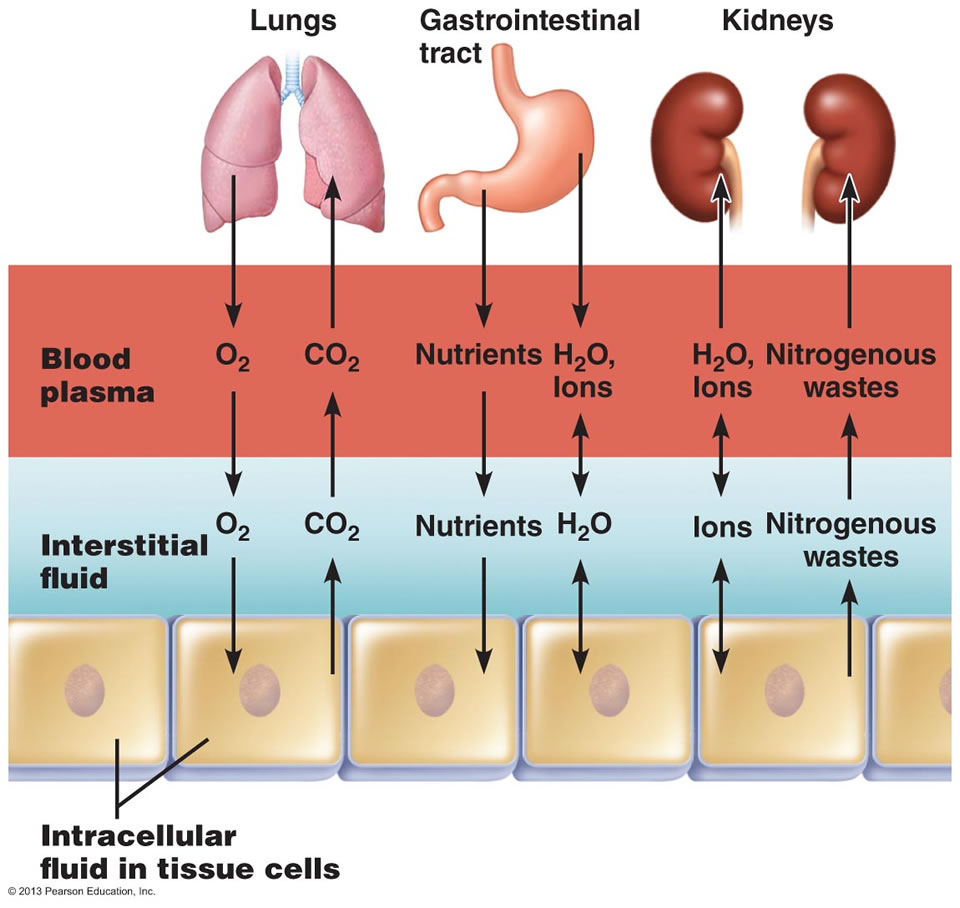 Gangguan keseimbangan cairan dapat membahayakan dikarenakan cairan tubuh membawa nutrisi, oksigen (O2), karbon dioksida (CO2) dan bahan-bahan berbahaya dari dan ke luar tubuh
Cairan tubuh juga berperan dalam mengatur suhu tubuh
Penyebab Gangguan Keseimbangan Cairan
Trauma yang menyebabkan banyaknya darah yang keluar
Diare, muntah, serta demam tinggi
Adanya kegagalan jantung, sehingga jantung tidak dapat memompa cairan tubuh menuju ke ginjal
Kegagalan ginjal kronis yang mengakibatkan penurunan fungsi ginjal dalam mengeluarkan kelebihan cairan pada tubuh
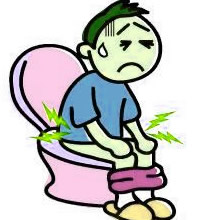 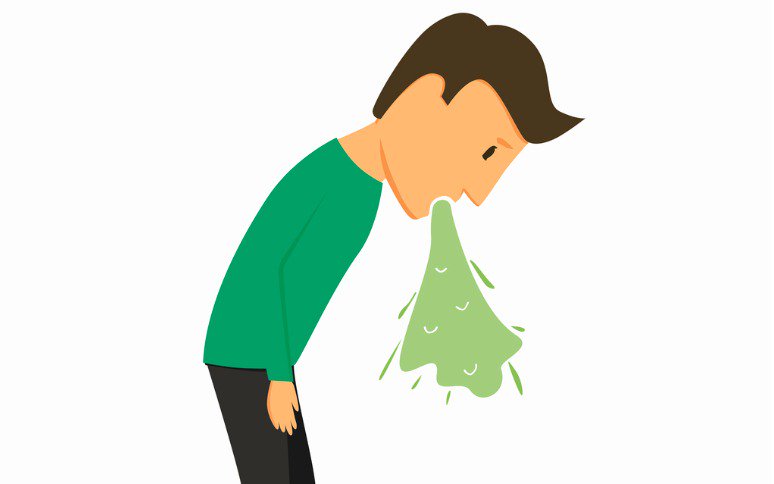 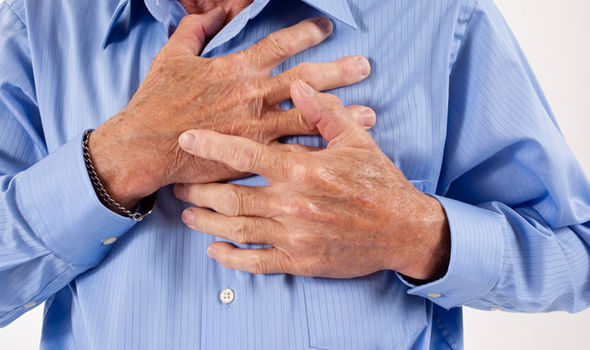 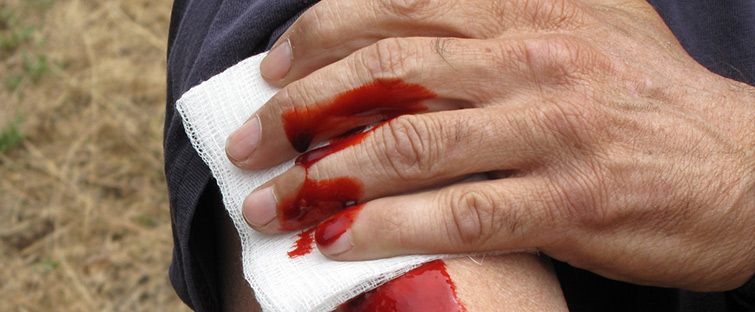 Oedema/Edema
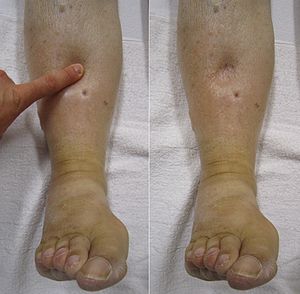 Akumulasi cairan yang terdapat pada daerah bawah kulit 
Gejala yang khas adalah pembengkakan pada daerah yang terkena
Umumnya terjadi pada tungkai kaki, kaki, tangan
Dapat dideteksi dengan menekan bagian yang bengkak, apabila terdapat bekas tekanan maka terjadi Edema  disebut Pitting Edema
“Pitting edema”
Oedema/Edema
Selain pada alat gerak, edema juga bisa terjadi di paru-paru (pulmonary edema), otak (cerebral edema), rongga perut (ascites), mata dengan glaucoma, dll
Edema bisa disebabkan karena malnutrisi (kekurangan asupan gizi)
Edema ringan umumnya dapat sembuh sendiri, namun edema berat harus mengikuti terapi dari dokter seperti pemberian obat diuretik
Hiperemia
Peningkatan jumlah darah pada pembuluh darah untuk memenuhi kebutuhan jaringan
Bisa dibagi menjadi 2 :
Hiperemia aktif 
Terjadi pada pembuluh darah arteri
Peningkatan volume darah pada pembuluh kapiler
Hiperemia pasif
Terjadi pada pembuluh darah vena
Terhentinya aliran darah pada vena
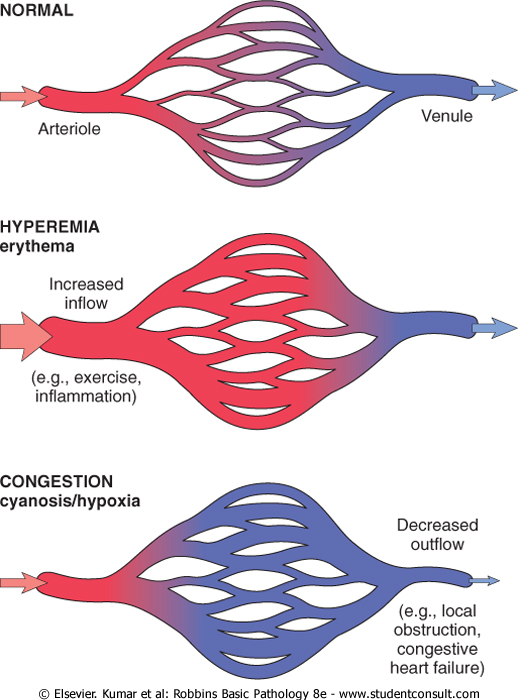 Hiperemia Aktif dan Pasif (Congestion)
Hiperemia
Secara patologi hiperemia dapat digolongkan menjadi :
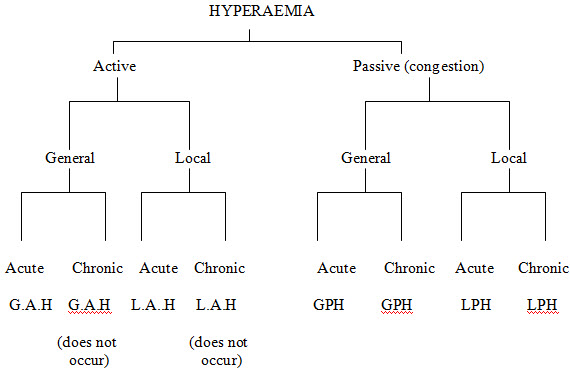 Hiperemia
Hipermia lokal : terjadi pada daerah tertentu
Hiperemia general : bersifat sistemik, bisa melibatkan seluruh organ pada tubuh
Hiperemia aktif
Secara fisiologis, hiperemia dapat terjadi pada :
Kondisi setelah makan, organ pencernaan membutuhkan banyak oksigen untuk mencerna
Kondisi berolahraga, jaringan otot membutuhkan banyak oksigen
Kondisi psikologis seperti rasa malu, gugup, kegembiraan (blushing on face)
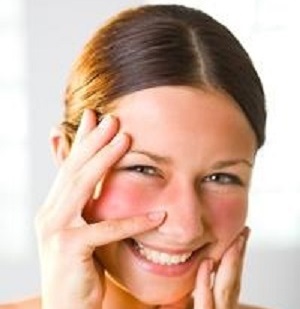 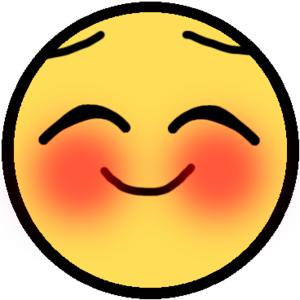 Hiperemia pasif
Daerah yang terkena berwarna merah kehitaman
Contohnya pada thrombosis dan emboli
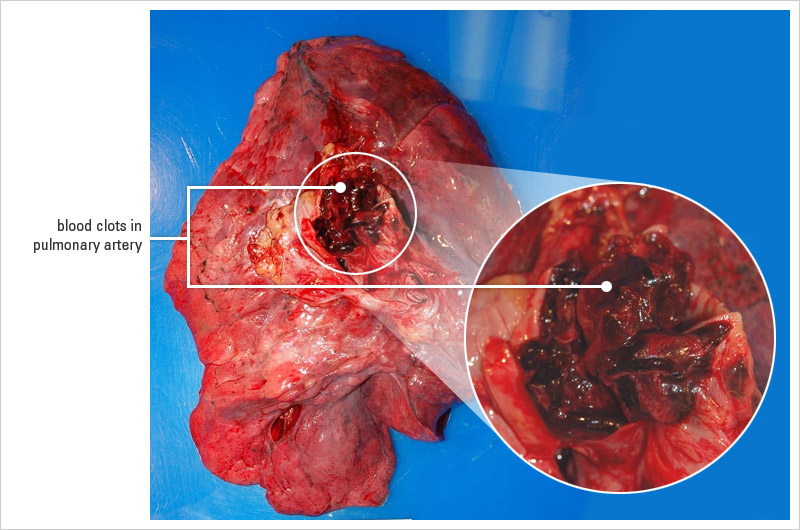 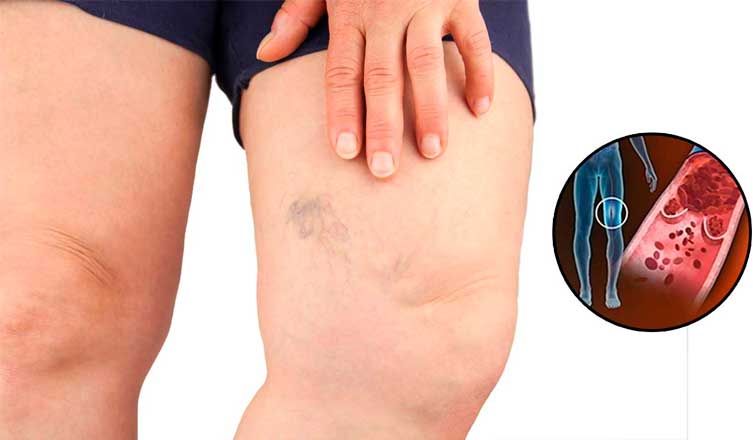 Hemoragi/Perdarahan
Adalah keluarnya darah dari pembuluh darah
Umumnya karena adanya kerusakan pada pembuluh darah
Hemoragi internal : darah keluar ke daerah rongga tubuh
Hemoragi eksternal : darah keluar dari tubuh
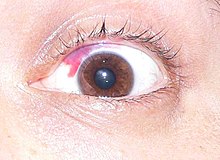 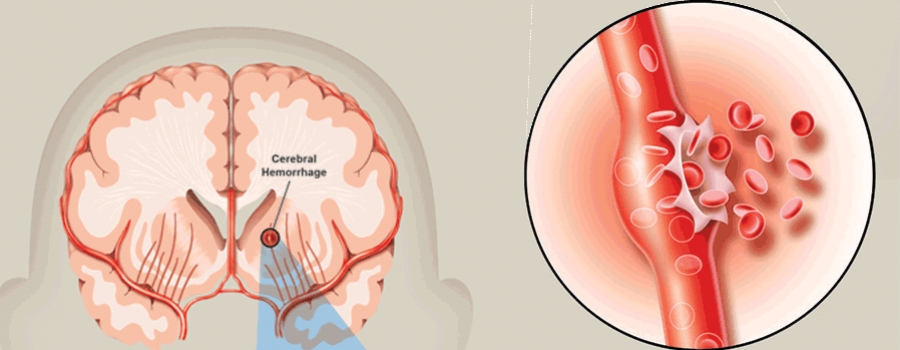 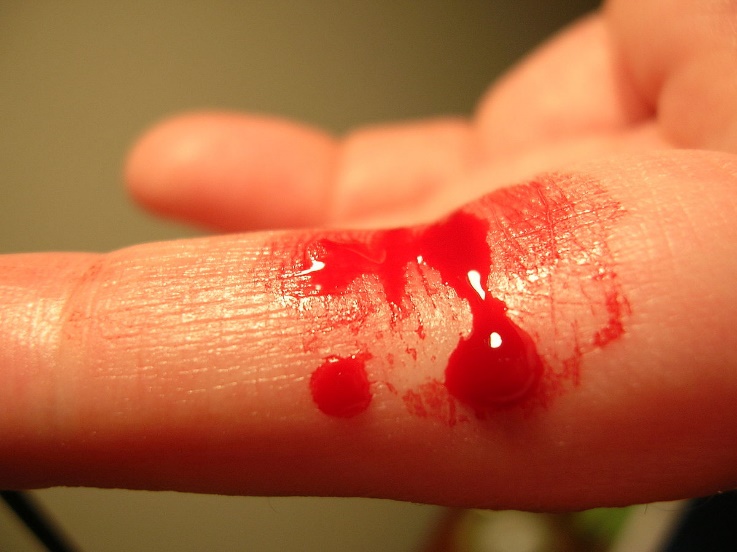 Klasifikasi Hemoragi
Kelas I
Darah yang keluar < 15%
Detak jantung normal
Nadi normal
Tekanan darah normal
Kulit berwarna merah muda dan hangat
Kelas II
Darah yang keluar 15-30%
Takikardia
Nadi melambat
Tekanan darah normal
Dingin pada ujung jari tangan dan kaki, muncul bintik-bintik merah
Klasifikasi Hemoragi
Kelas III
Darah yang hilang sebanyak 30-40%
Takikardia
Nadi cepat dan lemah
Penurunan tekanan darah
Dingin pada ujung tangan dan kaki, muncul bintik-bintik merah dan muka pucat
Kelas IV
Kehilangan darah > 40%
Takikardia yang parah
Nadi sangat lemah
Tekanan darah sangat turun
Ujung kaki dan tangan dingin
Koma
Trombus
Pembekuan darah pada pembuluh darah
Sebagai proteksi tubuh terhadap proses perdarahan
Namun dapat berakibat buruk pada tubuh pada trombosis
Bekuan darah yang terbentuk pada trombus juga dapat berpindah tempat melalui aliran ke jaringan lain  emboli
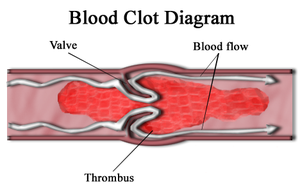 Proses terbentuknya trombus
Emboli
Emboli dapat menyebabkan :
Stroke
Embolisme Paru
Embolisme dapat juga disebabkan karena : 
Gelembung udara masuk ke pembuluh darah
Kolesterol  aterosklerosis
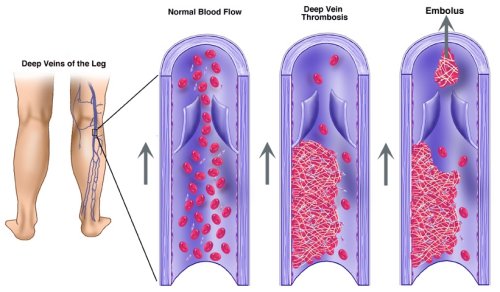 Infark
Adalah kematian sel (nekrosis) pada jaringan atau organ tertentu yang diakibatkan karena kurangnya pasokan darah 
Hal ini bisa disebabkan oleh embolus arterial
Bisa terjadi pada :
Jantung (infatk miokardial)  menyebabkan kematian
Otak
Paru-paru
Limpa
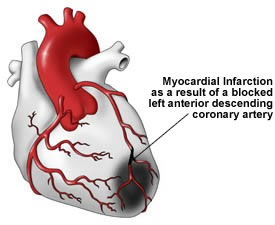 Shock
Kondisi penurunan fungsi tubuh karena berkurangnya pasokan oksigen dan nutrisi 
Hal ini bisa disebabkan karena berkurangnya cairan tubuh yang beredar, misalnya kurangnya darah akibat luka
Tanda-tanda :
Nadi cepat tetapi lemah
Pernafasan cepat 
Bibir dan jari-jari membiru
Gelisah
Pusing dan/atau muntah
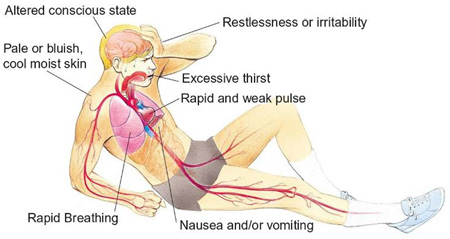